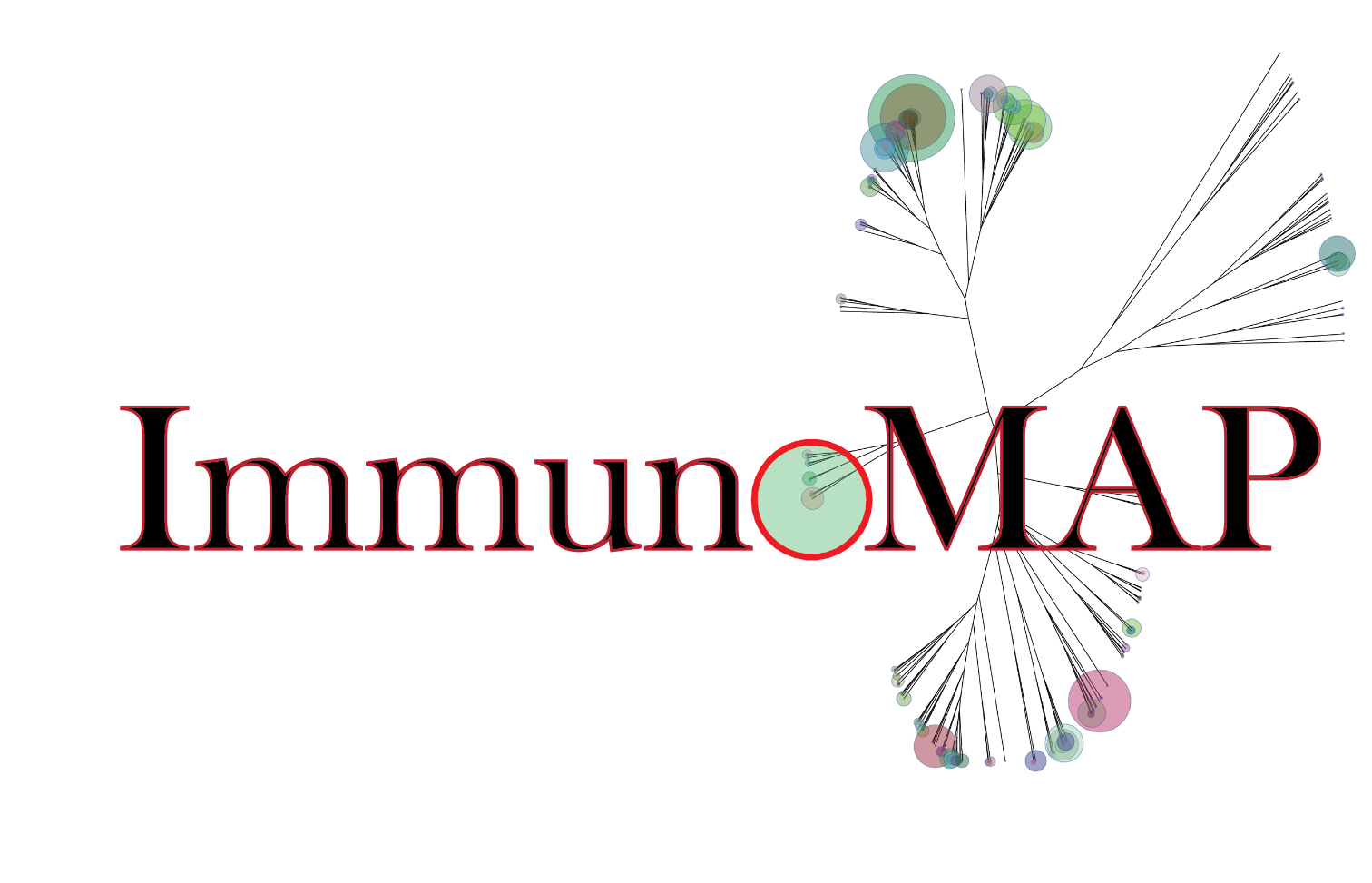 A Novel Bioinformatics Tool for Immune Cell Repertoire Analysis
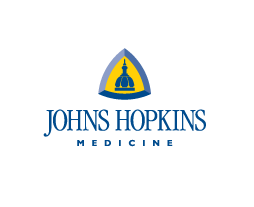 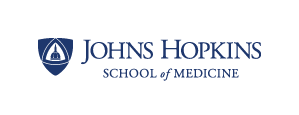 John-William Sidhom
MD/PhD Candidate MII,GIII
Jonathan Schneck Lab
Overview
Algorithm Overview
Basic Science Application
Understanding Antigen-Specific Responses in Naïve and Tumor-Bearing Setting
Clinical/Translational Application
Revealing signatures associated with responders on checkpoint blockade
Background
Advent of sequencing of T Cell Receptor CDR3
Understanding Immune Responses to Cancer
BIG DATA
Clones
Frequency (Reads)
V,D,J usage
Difficult to parse data into meaningful biological conclusions
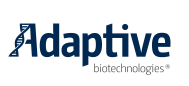 Current Approaches
Diversity of Individual Repertoire
Shannon Entropy – measure of diversity as a function of # of sequences & frequency1
Comparing Multiple Repertoires
Tracking exact clonotypes (at nucleotide or amino acid level)2,3
Ignore Sequence Relatedness & Structure
Phylogenetic-Inspired Approach
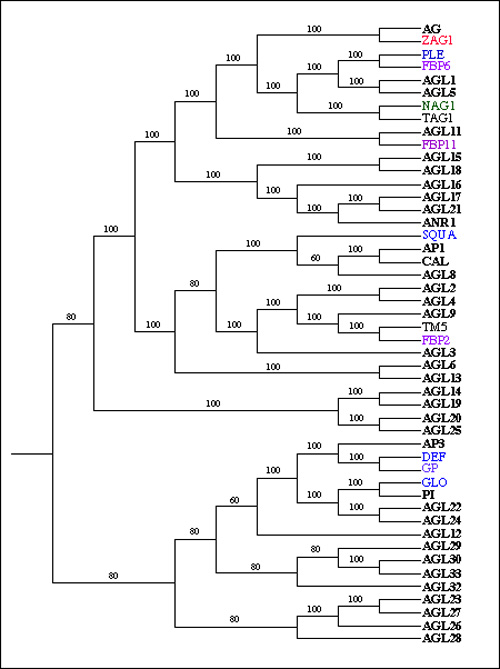 Evolutionary Biology Approach
Sequence ‘distance’ can be used to understand how a collection of sequences is related to itself and other samples
Function of Sequence Alignment Scores
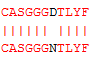 SIY
EBV
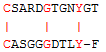 SIY
SIY
0.0116
0.7519
Sequence Distance
Overview of…
Weighted Repertoire Dendrograms
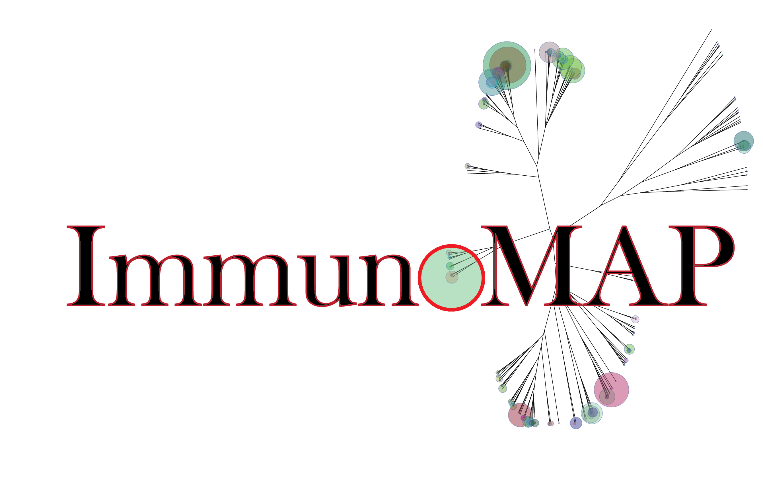 Sequencing Data
(Sequence, Frequency, VDJ Usage)
Dominant Motif Analysis
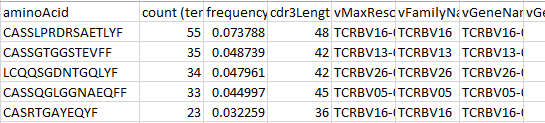 TCR Diversity Score
Weighted Repertoire Dendrograms
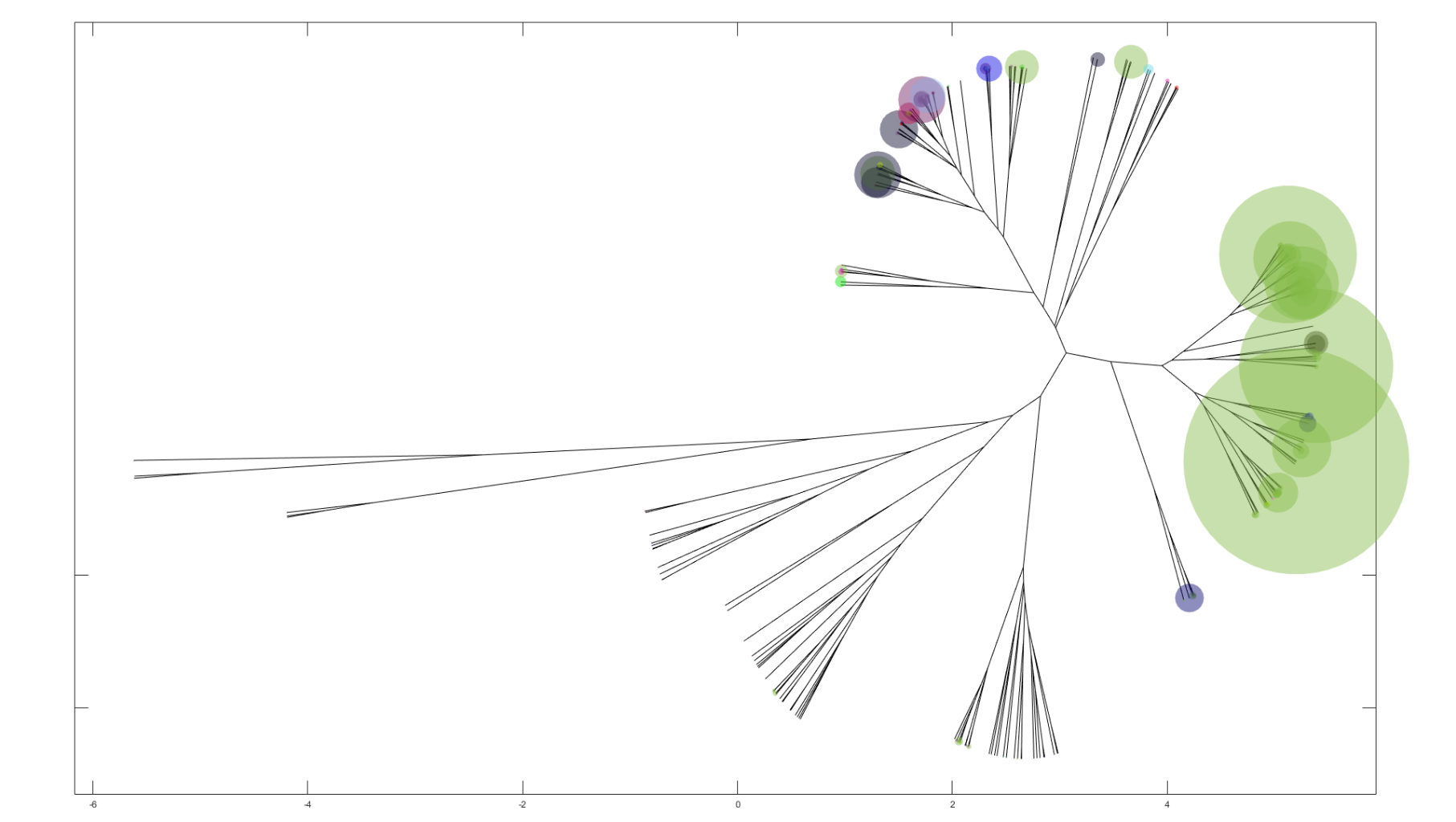 Color of Circle: V-Beta Usage
Size of Circle: Frequency of Sequence
Dominant Motif Analysis
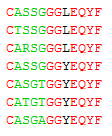 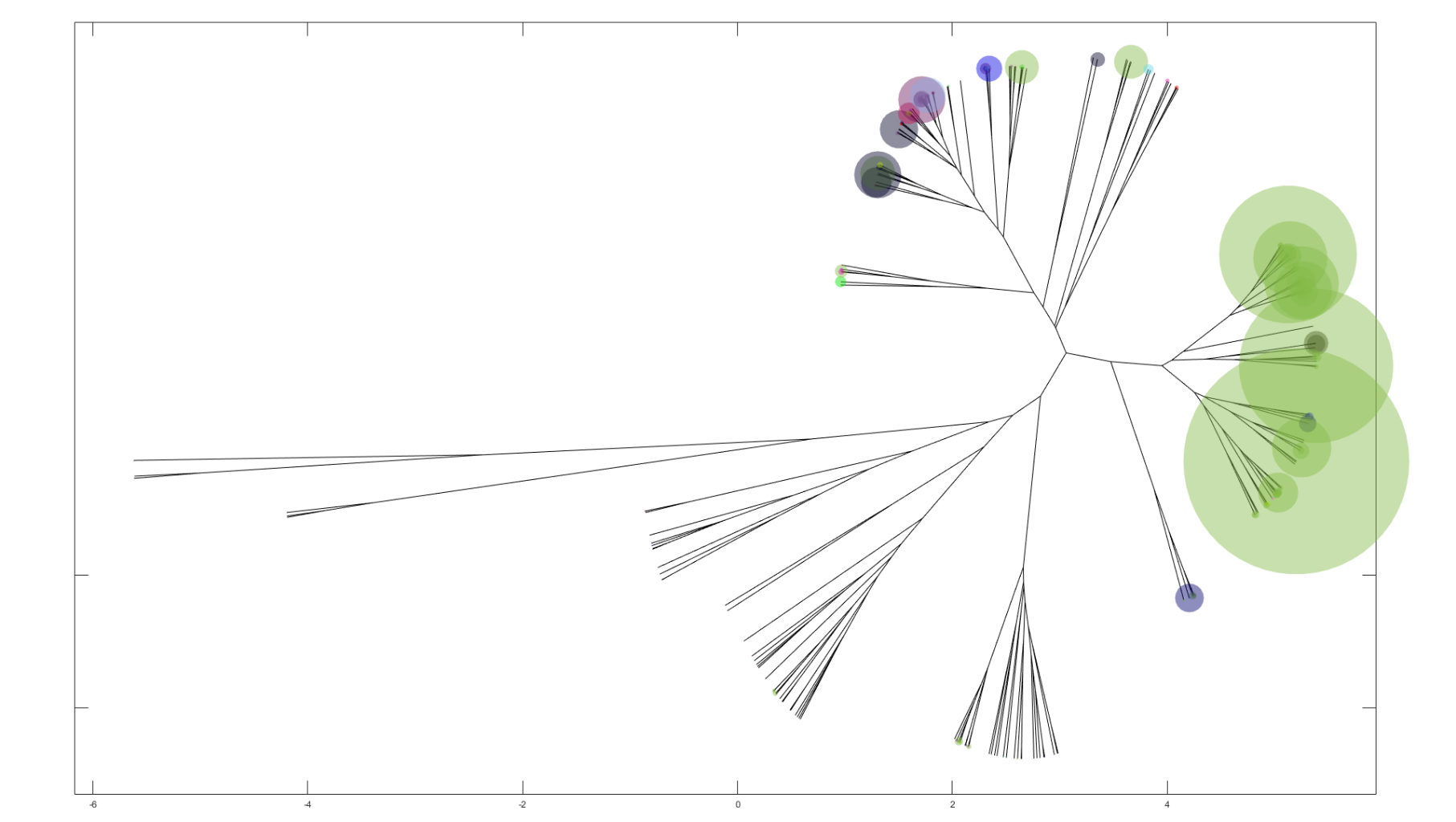 Clusters of sequences based on sequence distance and frequency selected and termed, ‘Dominant Motifs’
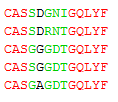 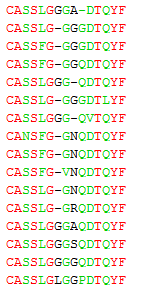 Color of Circle: V-Beta Usage
Size of Circle: Frequency of Sequence
TCR Diversity Score
Score = average sequence distance of all CDR3 reads in a sample.
Score ranges from 0 to 1 
1 = All Sequences Infinitely Different
0 = All Sequences Identical
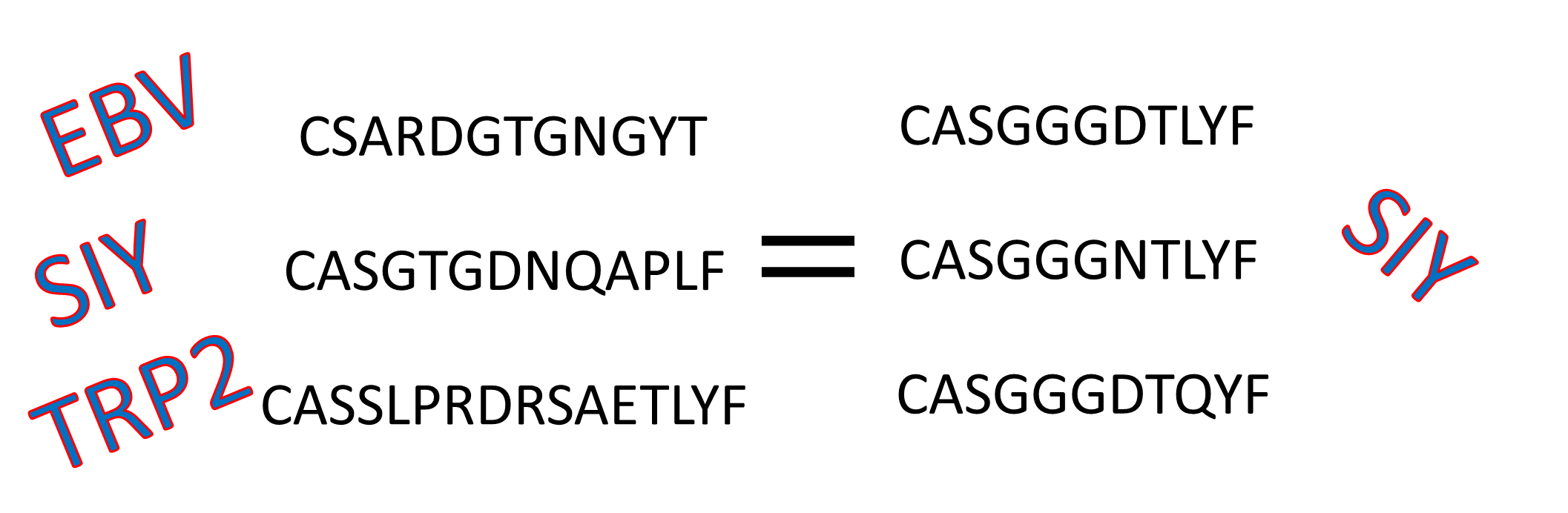 0.7924
0.04
Antigen-Specific Responses in Naïve and Tumor-Bearing Settings
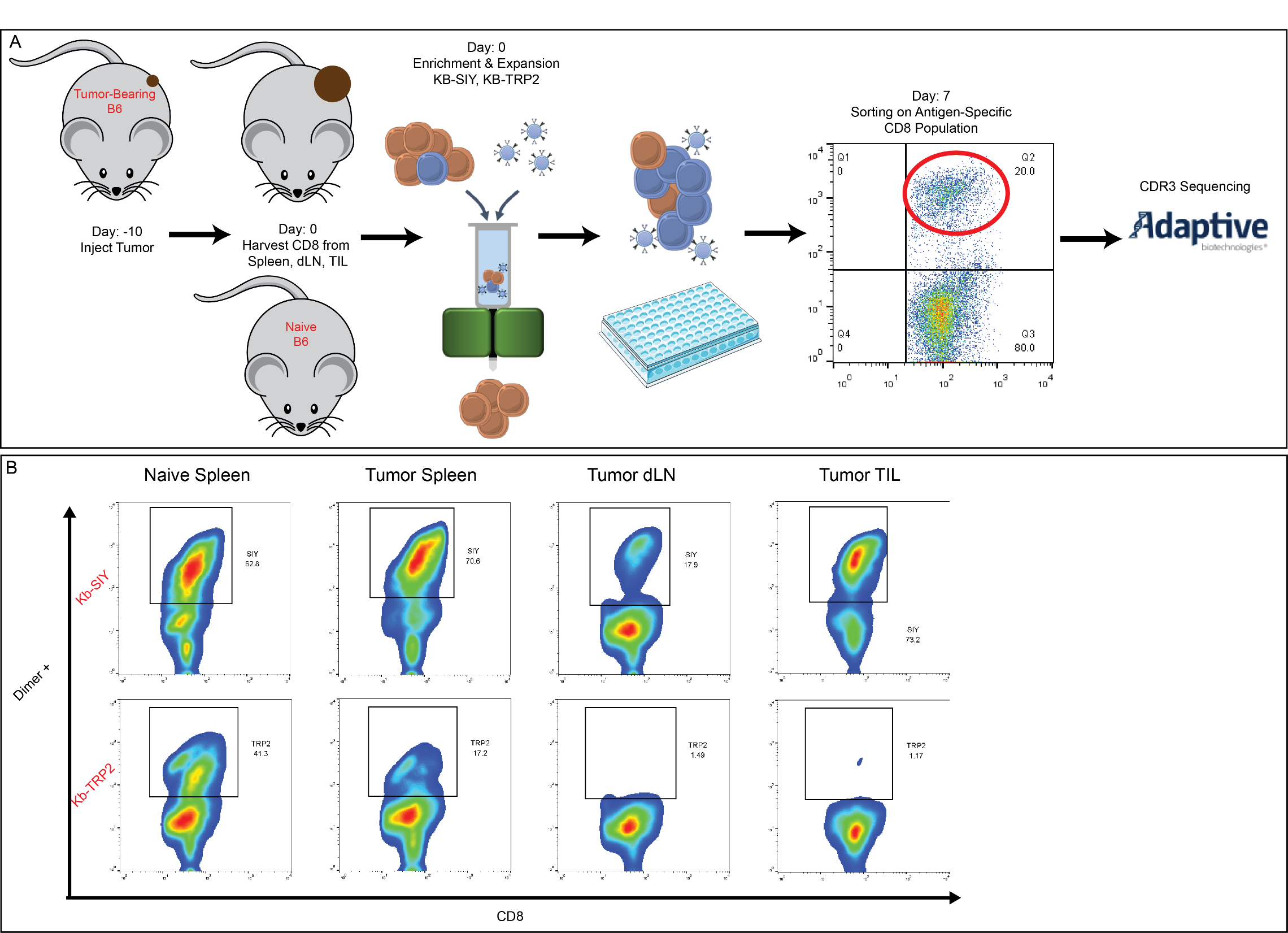 Tumor-Bearing
Naive
Kb-SIY: Foreign Antigen
Kb-TRP2: Self Antigen
Weighted Repertoire Dendrograms – Naïve
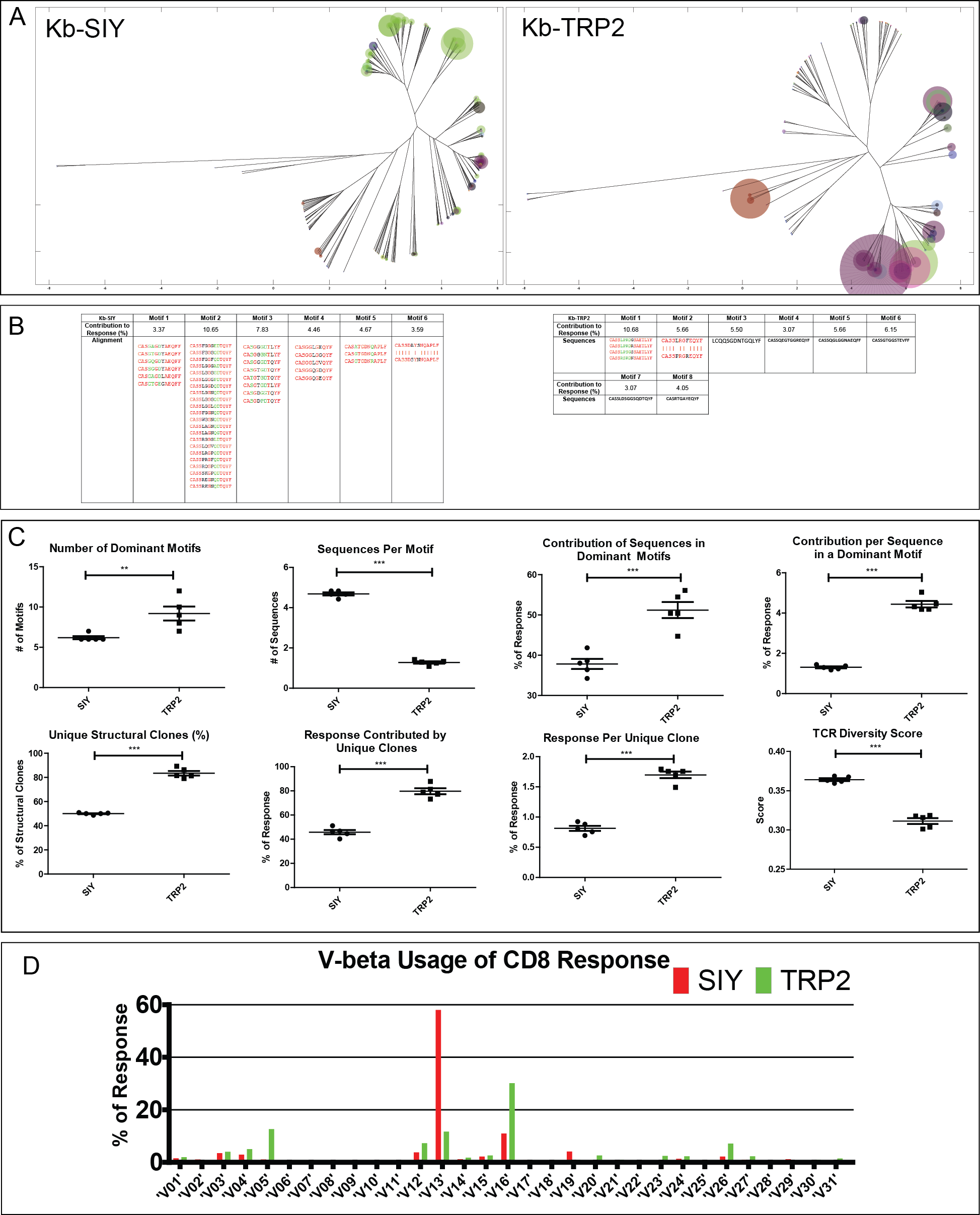 Color of Circle: V-Beta Usage
Size of Circle: Frequency of Sequence
Dominant Motif Analysis – Naïve
SIY
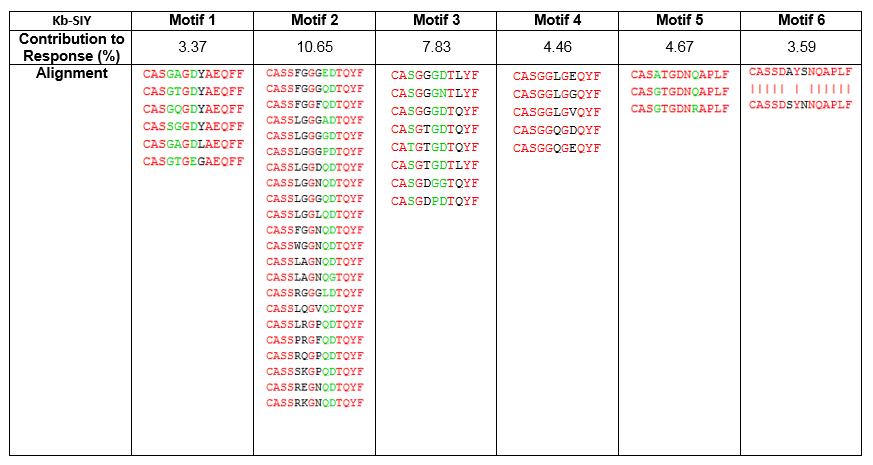 TRP2
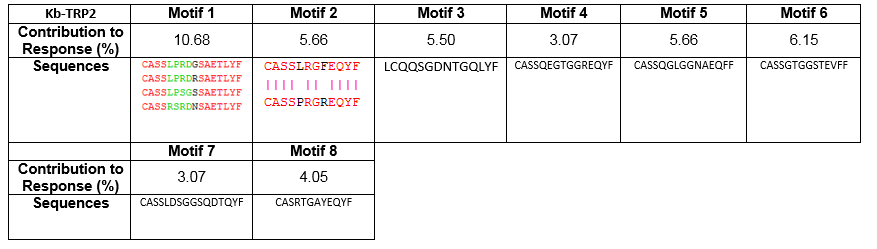 Weighted Repertoire Dendrograms – Tumor-Bearing
SIY
TRP2
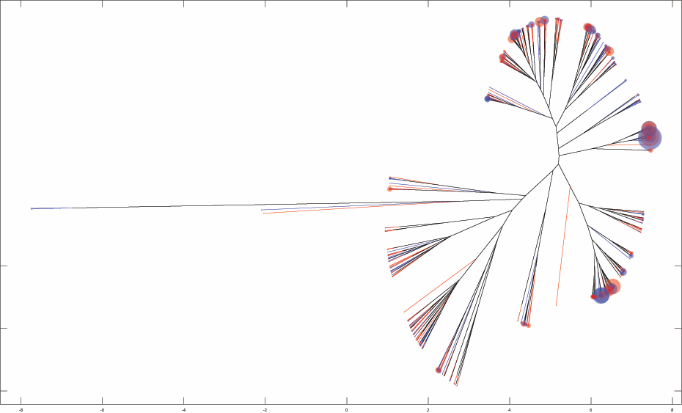 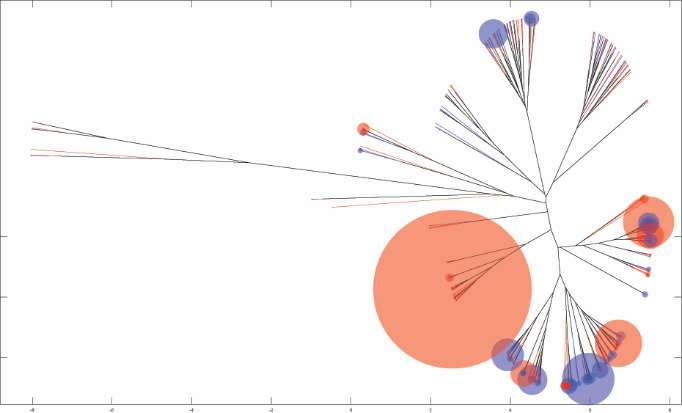 Blue: Naïve Response
Red: Tumor-Bearing Response
Dominant Motif Analysis – Tumor-Bearing
SIY
TRP2
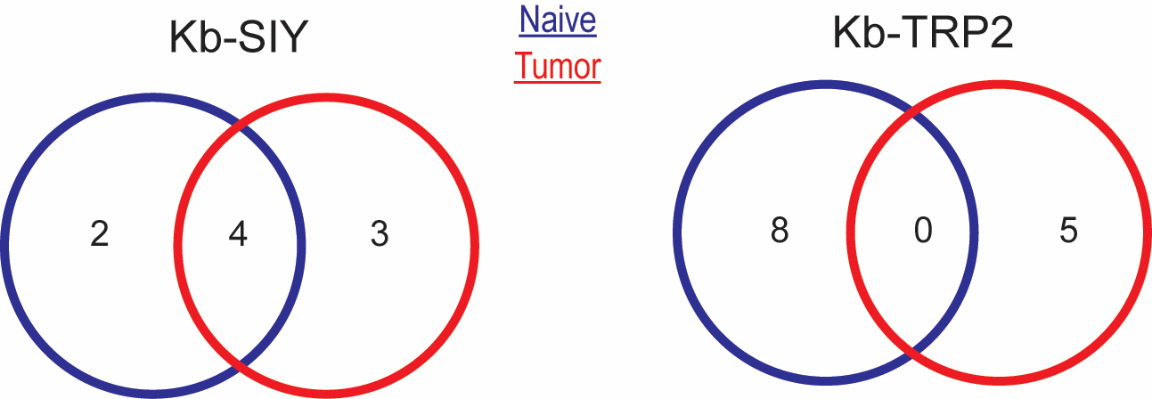 Analysis of Tumor-Infiltrating Lymphocytes from Melanoma Pts. Undergoing α-PD1
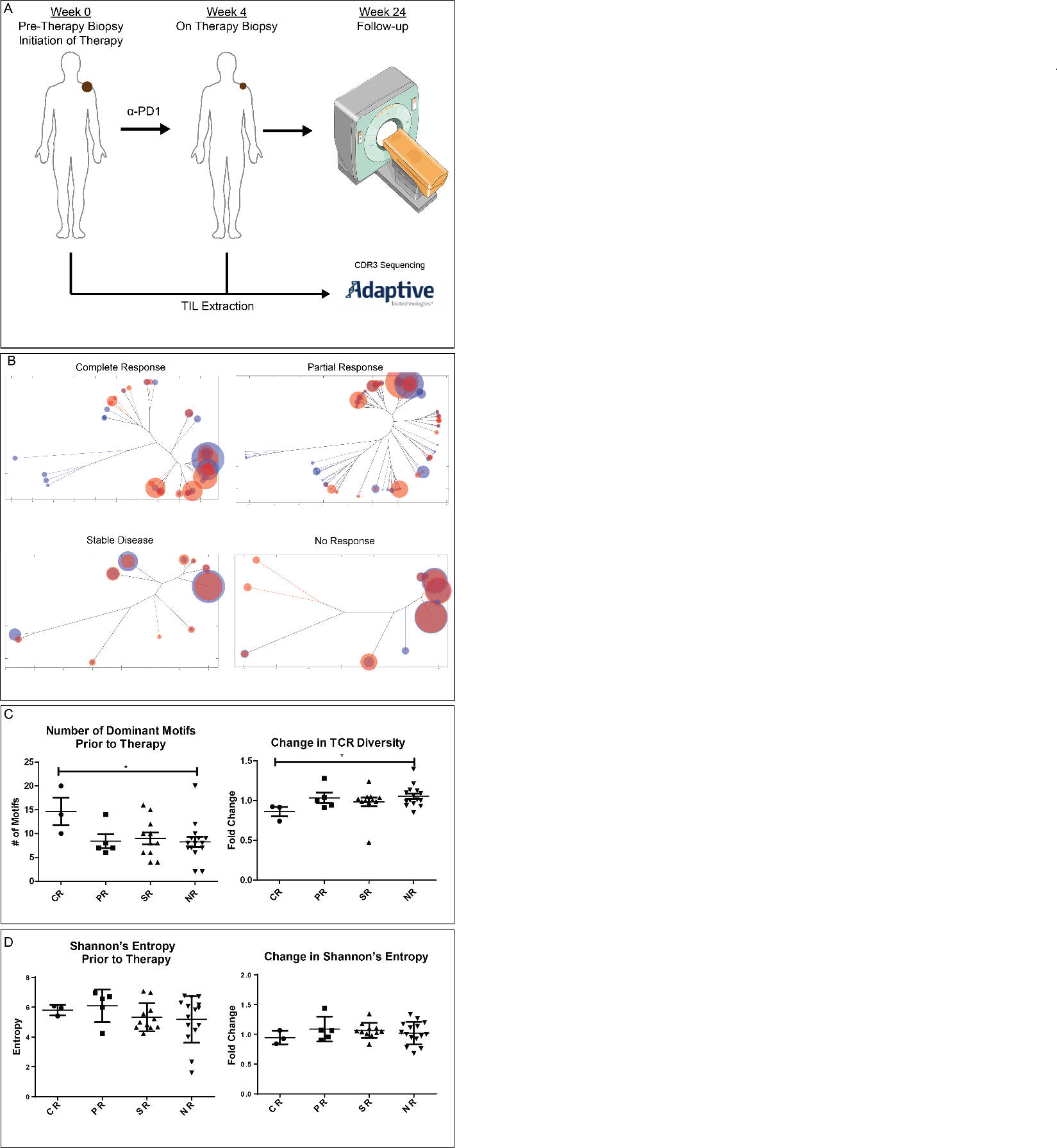 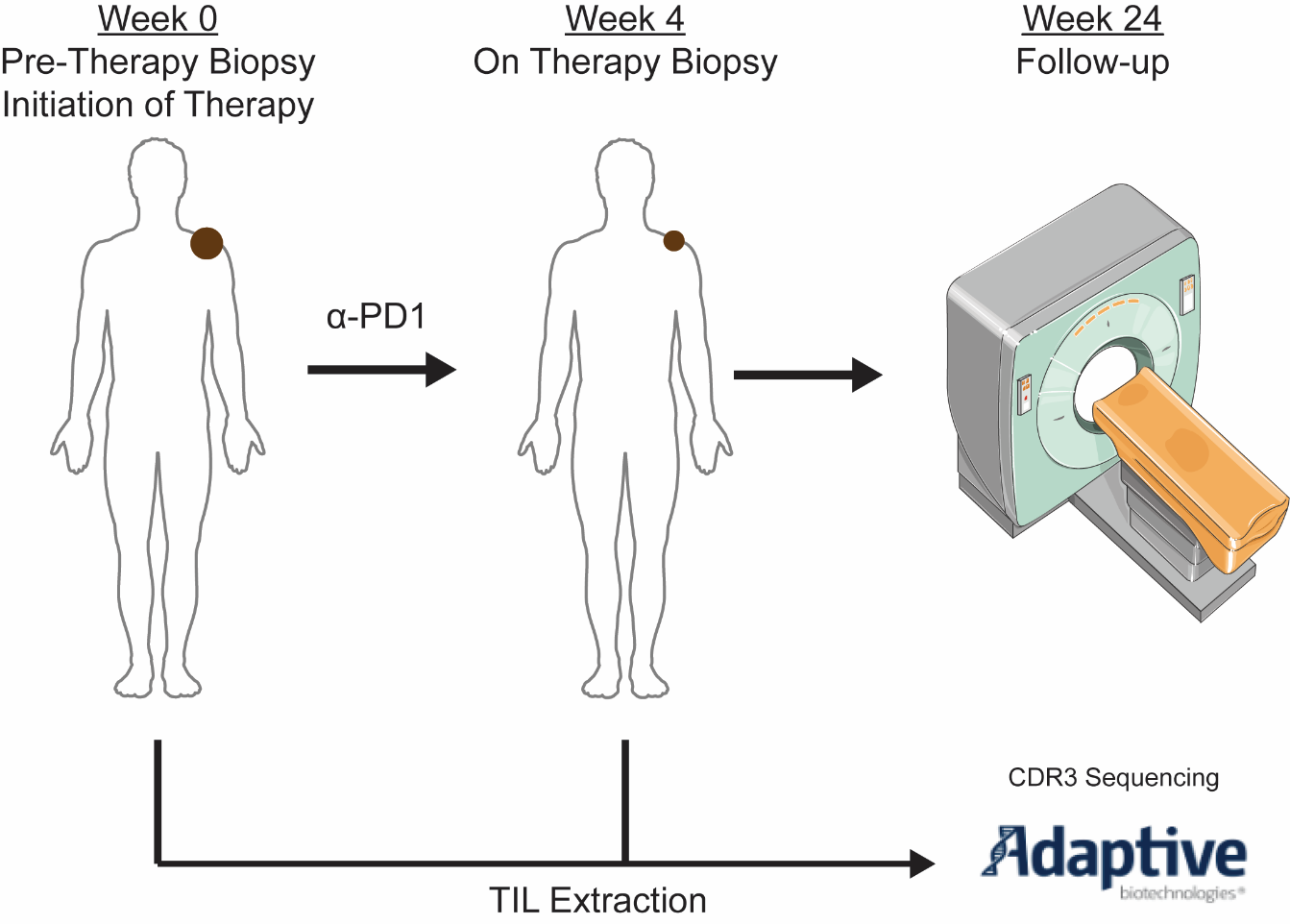 Concluding Points
Current approaches to TCR Repertoire Analysis do not address structural/sequence aspects of the response
ImmunoMAP uses a novel phylogenetic-inspired approach to understand repertoire structure and diversity
Insights from ImmunoMAP to:
Understand the basic biology of immune responses across many scientific and medical fields (oncology, autoimmunity, infectious disease)
Differential immune pressure on various tumor antigens
Characterize responses of patients who respond/resist immune therapies
Acknowledgements
Dr. Timothy Chan’s Lab
Jonathan Havel
Dr. Jonathan Schneck’s Lab
Catherine Ami Bessell
Alyssa Kosmides
John Hickey
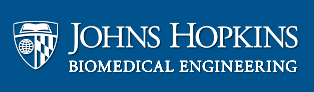 Inquiries - JSidhom1@jhmi.edu
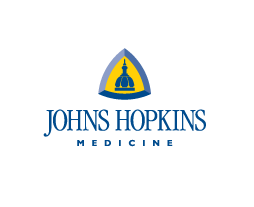 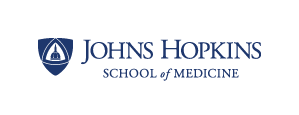 References
Jost, L. PARTITIONING DIVERSITY INTO INDEPENDENT ALPHA AND BETA COMPONENTS. Ecology 88, 2427–2439 (2007). 
Sherwood, A. et al. Tumor-infiltrating lymphocytes in colorectal tumors display a diversity of T cell receptor sequences that differ from the T cells in adjacent mucosal tissue. Cancer Immunol Immunother 62, 1453–61 (2013).
Venturi, V, Kedzierska, K, Tanaka, MM & Turner, SJ. Method for assessing the similarity between subsets of the T cell receptor repertoire. Journal of  … (2008). doi:10.1016/j.jim.2007.09.016